The Critical Access Hospital Network’s Rural Health Information Technology Project
Sue Deitz, MPH
Rural Network in Eastern Washington
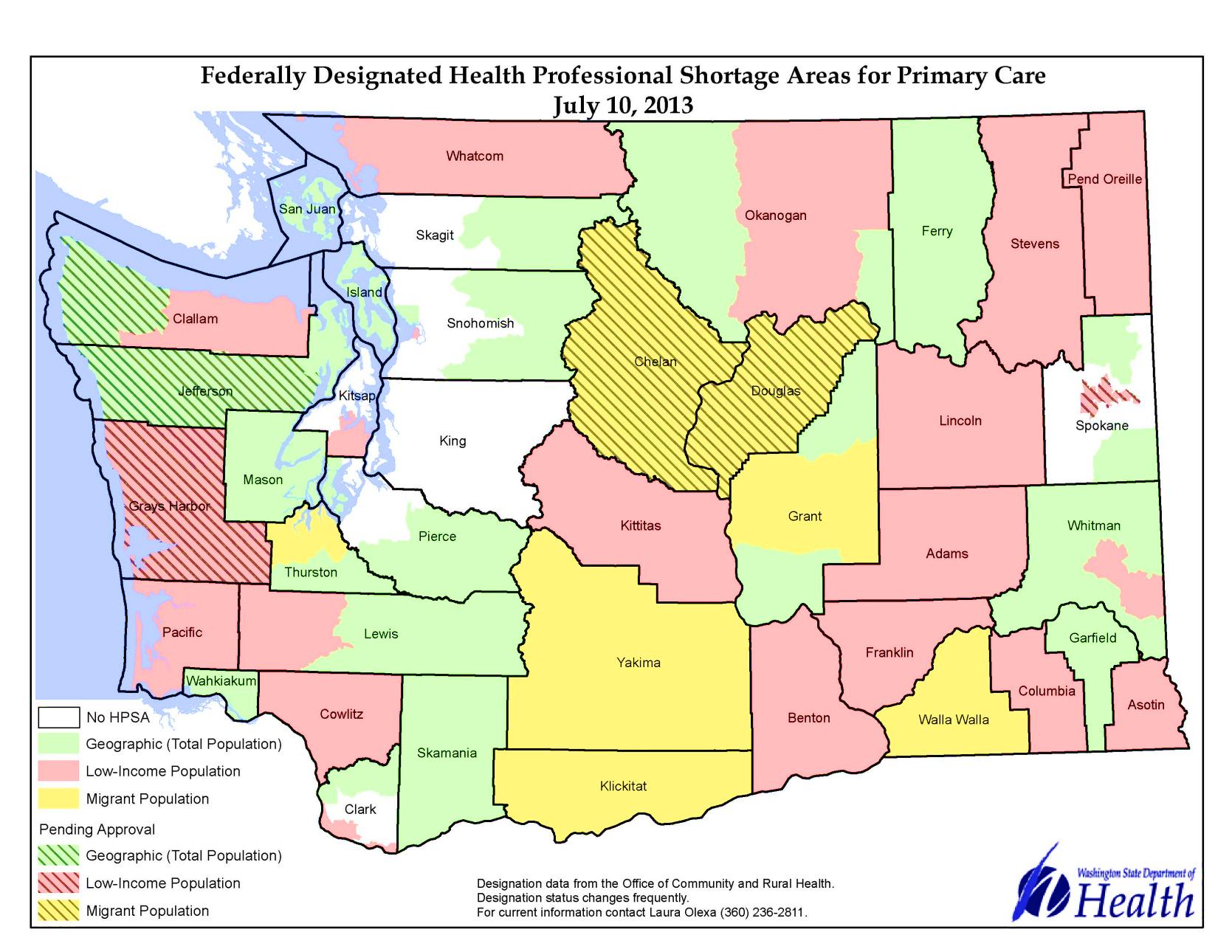 Members
Established in 2002 with HRSA Network Development Grant Program
7 Public Hospital Districts
7 Rural Hospitals, of which 6 are Critical Access Hospitals 
12 Rural Health Clinics

Mission - To improve the health of our communities by creating an infrastructure designed to stabilize and strengthen the local rural health system.
Rural Health Disparities
Health Disparities in Rural Network Counties compared to Urban/State (2012)
Our Initiatives
Care Coordination and Care Transitions 
Patient Centered Medical Home 
Tele Health Services 
Primary Care and Behavioral Health Integration
County Coalitions and Regional Collaborations 

Chronic Disease Management and Measurement 
    Performance Reporting
Disparate Health Information Systems
No central data repository to aggregate data
No tool to measure population base health data

Write a Grant…..
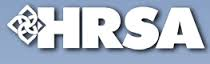 Rural Health Information Technology Network Development Grant Program
Awarded grant - 2011-2014
Implement a common disease registry 
Chronic disease management of the patient
Local registry for management of a population
Aggregate our data across sites
Secure health information exchange 
Track outcomes over time
Supports Patient Centered Medical Home NCQA recognition
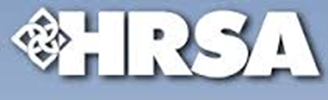 Architecture – Local Central Data Repository and De-Identified Aggregated
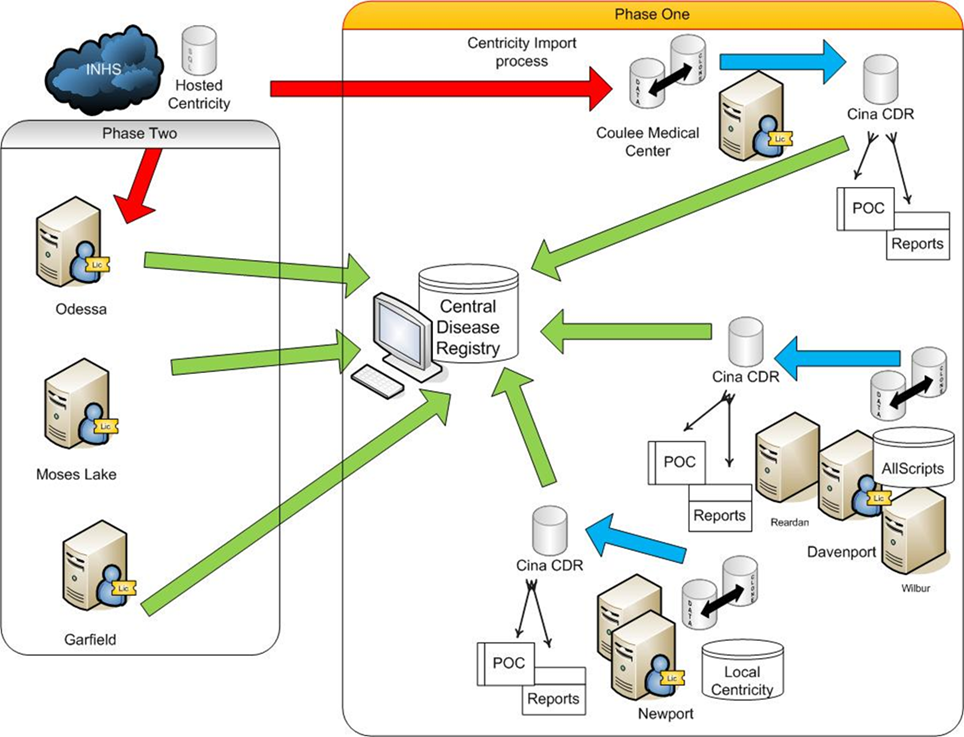 CINA
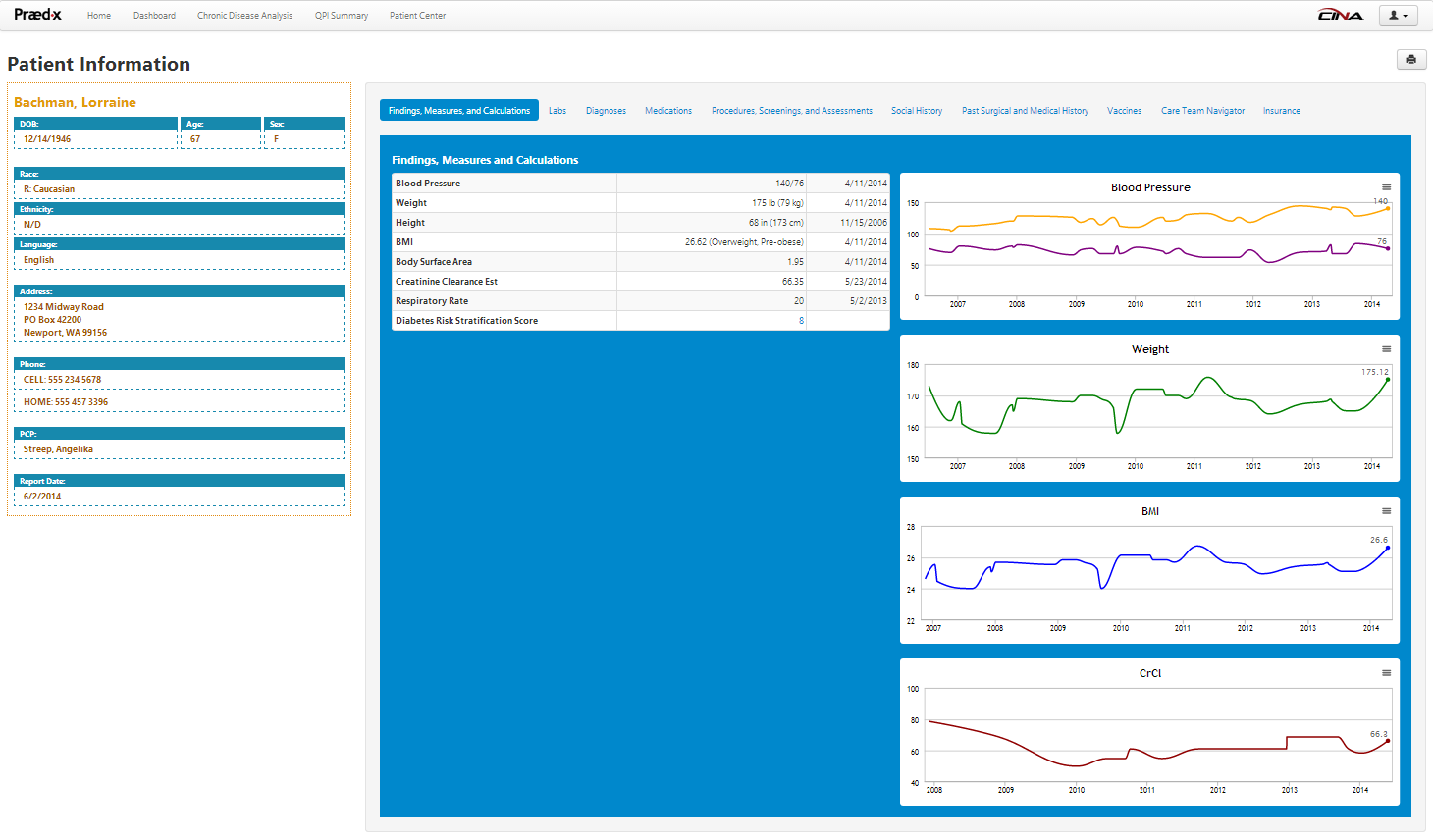 Developed a Population Health Tool
CINA Registry Tool
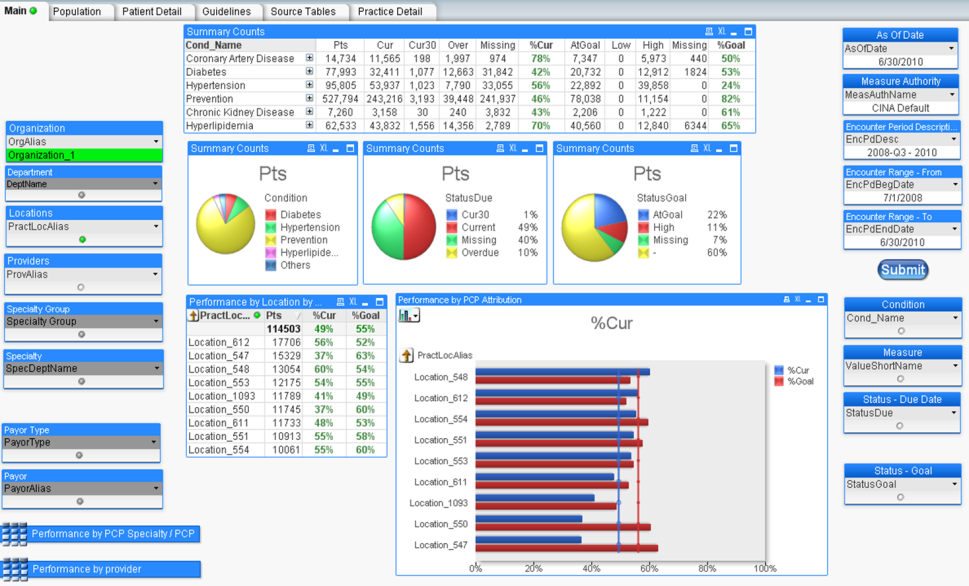 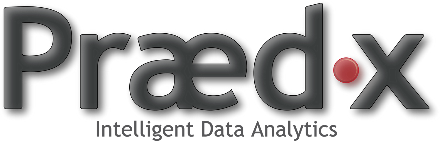 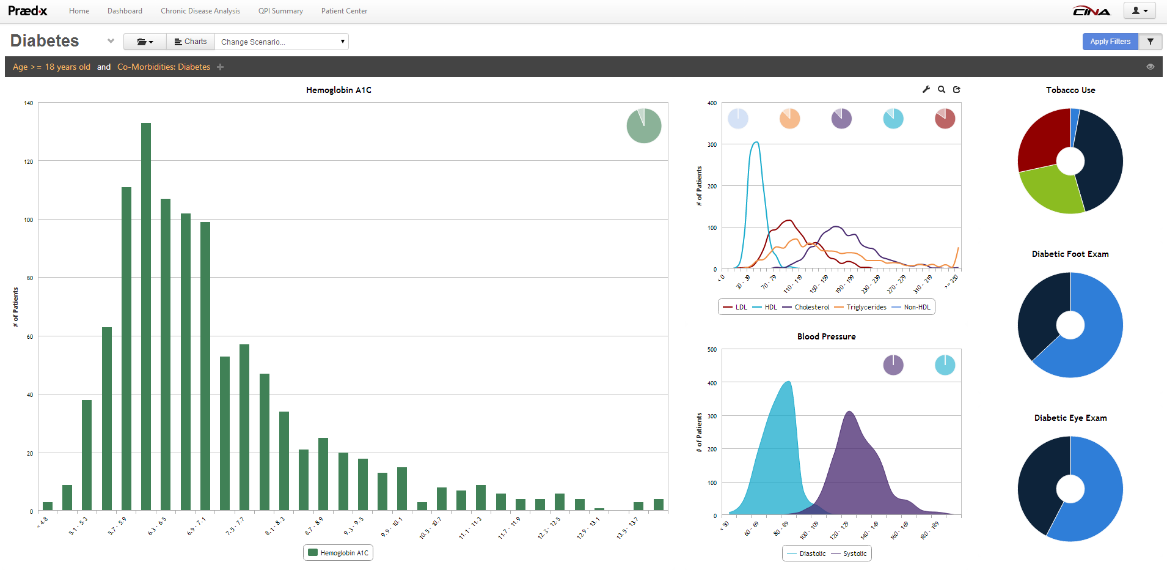 It’s Alive !!!
11
https://praedxlogin.com/Account/Login
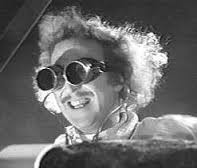 Impact / ROI Population Health Data
Population based benchmark/goals chronic disease management (e.g. LDL, BP, A1c)
Inpatient admission rates/ED visits for populations with chronic diseases 
Readmission rates after 30 days discharge 
Provider satisfaction towards project interventions 
Per visit revenue from increase in preventive procedures, labs and screenings triggered by CINA
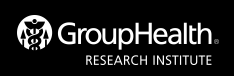 12
Thank you
Sue Deitz, MPH
Director, Critical Access Hospital Network
suefox@sandpoint.net
(208)610-0937